Hozzáférés az erőforrásokhoz – képzés a közfinanszírozáshoz való innovatív hozzáférésről, a közösségi finanszírozási lehetőségekről és a vállalati szponzorok bevonzásáról
Activating agricultural and tourism specializations through Center of Taste AGATA
Ebben a modulban megtudhatja, hogyan értékelheti az Ízlésközpont terveit előmozdító erőforrásokat. Hasznos lesz a képzés


4.1 A finanszírozási környezet megértése
4.2 Óvatosan számolja be befektetési igényeit
4.3 Innovatív hozzáférés az államháztartáshoz
4.4 Sikerének maximalizálása támogatások vagy tőkefinanszírozás biztosítása terén
4,5 Crowd finanszírozási lehetőség
4.6 Vállalati szponzorok vonzása
4.1	 A finanszírozási környezet megértése
Az élet 9 ténye a finanszírozás beszerzésében, legyen az állami, magán vagy közösségi
Pénz – nem jön be – utána kell menni
Ritkán adják – emelni kell.
Ritkán kínálják – kérni kell.
A pénz a szervezet oxigénje.
A pénzt az erő vonzza, nem a gyengeség.
Az emberek szeretnek a győzteseket támogatni.
A pénzt nem íróasztalnál gyűjtik – szálljon ki és csatlakozzon
Az embereket egy jövőképnek kell inspirálnia.
Ha nem te kérsz pénzt a finanszírozóidtól, akkor valaki más!
Egy élelmiszertermelési infrastrukturális projekt indítása vagy bővítése tőkeigényes – ugyanazok a költségkorlátok, amelyekkel a leendő felhasználók szembesülnek, szintén kihívást jelentenek. Az 1. modulban megtanulta, hogyan kell összeállni a központ tervei a bizonyított és nyilvánvaló igények és a bevált gyakorlatok alapján. központok tervezése.

Annak érdekében, hogy ízlése valósággá váljon, a finanszírozási összetétele valószínűleg számos állami és magánforrást kombinál majd, miközben hozzáfér az alapításhoz vagy növekedéshez szükséges tőkéhez. Ne feledje, hogy az infrastrukturális beruházásokhoz kapcsolódó tőkejuttatás az egyik szempont; forgótőkét is kell biztosítania, hogy megfelelő pénzáramlást biztosítson a kezdetektől fogva.

Nagyon világos, hogy innovációra van szükség az ízlésközpont megvalósításához szükséges tőkefinanszírozás kiegyenlítéséhez.

Mit értünk „tőke” alatt?

A tőke a jelenleg rendelkezésre álló eszközökre vonatkozik, például ingatlanokra, földekre, megtakarításokra stb., amelyek a vállalkozás fejlesztésére vagy befektetésére állnak rendelkezésre. A tőkeemelés sok szakértelmet és felkészültséget igényel. Különféle finanszírozási módok léteznek, amelyek lehetővé teszik a központ számára, hogy tőkét vonjon be új vállalkozása számára. Ez a modul bemutatja a befektetési tőke támogatások, kölcsönök, adományok stb.
„Profit” Élelmiszer-inkubátor üzleti struktúra
„Nem profitorientált” élelmiszer-inkubátor üzleti struktúra
Multi-stakeholder struktúrák

Az élelmiszer-inkubátor céljai több csoport (ipar, közösség, kormányzat és akadémia) számára előnyösek lehetnek, ezért egy speciális szervezeti formátum megfelelő lehet. Az Egyesült Államokban sok inkubátort szövetkezetként hoznak létre, több érdekelt féllel, mint fent. Gyakran kifejezetten úgy vannak formázva, hogy maximalizálják a számukra nyitva álló finanszírozási lehetőségeket.
A több érdekelt felet tömörítő szervezetet gyakran úgy azonosítják, hogy az érdekelt felek legalább két csoportját tartalmazza.

Jó példa erre a Starting Block (West Michigan's Non-Profit Regional Inkubator Kitchen and Entrepreneurial Center), az Egyesült Államokban, amely részt vesz a Michigani Állami Egyetem Termékközpontjában, amely hozzáadott értéket a központhoz azáltal, hogy segíti a vállalkozókat az élelmiszer- és mezőgazdasági termékek fejlesztésében. és vállalkozik. A személyzet, beleértve az innovációs tanácsadókat is, útmutatást ad a piac azonosításában, a termékkutatásban stb.

http://www.startingblock.biz/
1. gyakorlat: Nézze meg az esettanulmány videóját – Starting Block, Michigan
Videó: www.youtube.com/watch?v=MEdDPDam-6U
2. gyakorlat: Milyen üzleti struktúra felel meg az Ön körülményeinek és miért?
5.2	Óvatosan számolja befektetési igényeit

Az Ízlésközpont elindításának pénzügyeit gondosan meg kell határoznia az üzleti tervében. Össze kellene hozniuk

Az 1. modulban az Ön régiójában az Ízközpontjában rejlő potenciállal,
A vidéki üzleti stratégia különböző modelljeivel és a régiójában rejlő lehetőségek felismerésével a 2. modulban,
Hogyan ösztönözzük a keresletet – eszközök új mezőgazdasági vállalkozók kifejlesztéséhez az Ön régiójában a 3. modulban
A választott gazdasági egység típusa (a 4. modul következő szakasza)

Most abban a helyzetben van, hogy meghatározza befektetési igényeit.

Nagyon világos, hogy innovációra van szükség az ízlésközpont megvalósításához szükséges tőkefinanszírozás kiegyenlítéséhez.

Mit értünk „tőke” alatt?

A tőke a jelenleg rendelkezésre álló eszközökre vonatkozik, például ingatlanokra, földekre, megtakarításokra stb., amelyek a vállalkozás fejlesztésére vagy befektetésére állnak rendelkezésre. A tőkeemelés sok szakértelmet és felkészültséget igényel. Különféle finanszírozási módok léteznek, amelyek lehetővé teszik a központ számára, hogy tőkét vonjon be új vállalkozása számára. Ez a modul bemutatja a befektetési tőke támogatások, kölcsönök, adományok stb.
Ki vesz részt az ízközponttal kapcsolatos terveiben? 
A nem műszaki háttérrel rendelkezők számára zavaró lehet, hogy ki mit csinál! Íme az egyszerű útmutatónk
[Speaker Notes: OTHER CONSULTANTS
QUANTITY SURVEYOR
Food technologist
Services engineers
Interior Design / Lighting/ Landscape/ Specialist – as Applicable.
On completion of all the design drawings and specifications from the other consultants, the Quantity Surveyor will measure each and every element in the building and create The Bill of Quantities . This will be the basis for the tender and ensure that all contractors price on a ‘like for like basis’. It is also used to cost Variations or changes in the scope of the works during the construction phase .]
Pályázatok kiírása

A projekt pályázati szakasza egy projekt valódi része, ahol az épület minden részének minden anyagát és konstrukcióját, szerkezetét és szolgáltatásait számos vállalkozó egyesíti árképzés céljából. Noha számos tényező miatt nem mindig a legalacsonyabb ajánlatot választják, az esetenként irreálisan alacsony lehet, ami az építkezés során pénzügyi és programozási problémákhoz vezethet.

Az összes tervezési/építési projekt kulcsfontosságú tényezői: IDŐ/KÖLTSÉG/HATÓKÖR. A Tervek (beleértve a rajzokat és a specifikációkat) és a Munkaterv határozza meg, hogy mely konkrét anyagokat kell használni, hol és hogyan felelnek meg az Ön országában az élelmiszergyártás speciális kritériumainak.

A többi kísérődokumentációnak meg kell határoznia a munkálatok elvégzésének konkrét feltételeit, valamint az épületben vagy projektben felhasználandó egyes tételek mennyiségét.

Hogyan történik ez?
A mérnököknek együtt kell működniük az Ön építészével, hogy a leghatékonyabb (és költséghatékonyabb) tervezési megoldásokat biztosítsák a szerkezeti vízelvezetéshez és szolgáltatásokhoz.

A Hatóságok által támasztott összes feltétel módosításként beépül a Pályázati tervbe és a Kiírásokba (pl. tűz, hozzáférés stb.). Ne bízza ezt a folyamatot kizárólag a tervezőcsapatára. Mint az ízlés középpontjának fejlesztője, ebben a fázisban sok hozzájárulásra van szükséged, különösen a belső és külső anyagok, valamint a források/költségtartományok stb. preferenciái tekintetében.

Ehhez szükség lehet egy mennyiségfelmérő közreműködésére is, aki tanácsot ad a költség/választási lehetőségekről. Bölcs dolog belefoglalni
Az előre nem látható eseményekre szánt készenléti összegek 5-10% között változnak a projekt jellegétől függően, de a meglévő régebbi épületekben 10% körüli összeg javasolt.
A Pályázati költségszámítás elkészítésekor használt egyéb kifejezések a következők:
AZ ELŐKÖLTSÉG (PC) ÖSSZEGE és
IDEIGLENES ÖSSZEGEK
Forgótőke

Most megteremtette az ízlésközpont felépítéséhez/módosításához szükséges tőkebefektetést, és ki kell dolgoznia a forgótőke-szükségletet. Azt mondják, hogy minden vállalkozás éltető eleme a nettó működő tőke (WC).

Forgótőke – leegyszerűsítve egy vállalkozás forgótőkéje az, amelyet a napi kereskedési műveletei során használnak fel. Definíció szerint a forgótőke az az összeg, amellyel a forgóeszközök meghaladják a rövid lejáratú kötelezettségeket.

A forgóeszközök a pénzeszközöket, a készleteket, a vevőköveteléseket és az éven belüli felhasználásra szánt egyéb rövid lejáratú eszközöket tartalmazzák.
Működő tőke

A rövid lejáratú kötelezettségek tartalmazzák a szállítói kötelezettségeket és a hosszú lejáratú adósság rövid lejáratú részét. Ezek egy éven belül esedékes tartozások.

A forgóeszközök és a rövid lejáratú kötelezettségek különbözete a vállalat rövid távú készpénzszükségletét vagy többletét jelenti. Ha forgótőkéje túl alacsonyra süllyed, fennáll a veszélye, hogy elfogy a készpénze. A pozitív működőtőke-egyenleg azt jelenti, hogy a forgóeszközök fedezik a rövid lejáratú kötelezettségeket. A negatív forgótőke-egyenleg azt jelenti, hogy a vállalkozásnak szüksége van ennek finanszírozására
Forgótőke-arány

A forgótőke-mutató egy olyan likviditási mutató, amely azt méri, hogy az üzleti vállalkozás mennyire képes rövid lejáratú kötelezettségeit forgóeszközökkel kifizetni. A működő tőke aránya azért fontos a hitelezők számára, mert a vállalat likviditását mutatja.
3. gyakorlat: Töltse le Excel-kalkulátorunkat a forgótőke-arány meghatározásához
Alultőkésítettség
Az enterpreur.com szerint az alultőkésítés „az az állapot, amely akkor áll fenn, ha egy vállalatnak nincs elég készpénze az üzleti tevékenység folytatásához és a hitelezők kifizetéséhez”. „Az induló vállalkozások első számú gyilkosának” nevezi.

A vállalkozások kezdettől fogva tőkehiányosak lehetnek. Tekintettel az élelmiszer-infrastruktúra magas tőkeköltségére, a projektgazdák alábecsülhetik a vállalkozás tőkeszükségletét, és ez a tőkehiány a későbbiekben nyomást jelenthet, aminek a figyelmen kívül hagyása nehézségeket okozhat.

A Sydney-i Műszaki Egyetem tanulmánya a következő okokra hivatkozott, amelyek az induló vállalkozások meghiúsulását okozzák. 32% kudarcot vall a rossz pénzügyi gazdálkodás miatt, az okok ….
kezdetben alultőkésített,
túlzott magánrajzok,
túlzott hitelhasználat,
nincs vagy gyenge költségvetés,
nem megfelelő az adófizetési kötelezettség
rossz készpénz-ellenőrzés.

Forrás:  https://www.entrepreneur.com/encyclopedia/undercapitalization
4. gyakorlat: Van elég tőkéje a letelepedéshez, túléléshez és gyarapodáshoz?

Töltse le és töltse ki sablonunkat, hogy megértse az induló alapra vonatkozó teljes követelményt
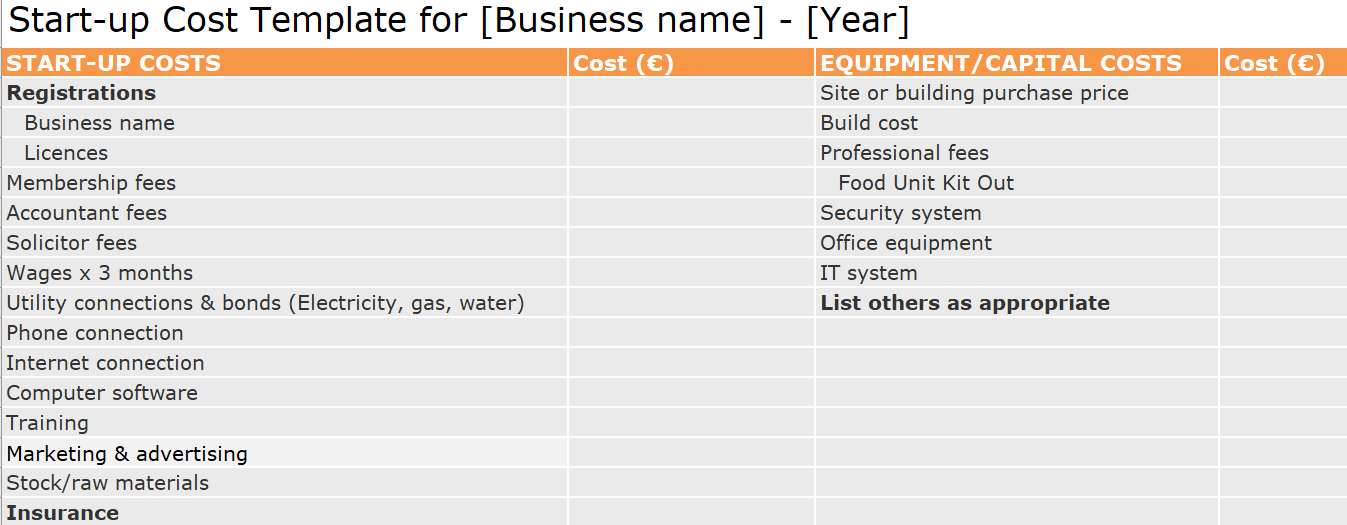 4.3	 Innovatív hozzáférés az állami finanszírozáshoz
A közfinanszírozással kapcsolatos tudásbázisának kiépítése irányadó lesz a teljes finanszírozási csomag kialakításában.
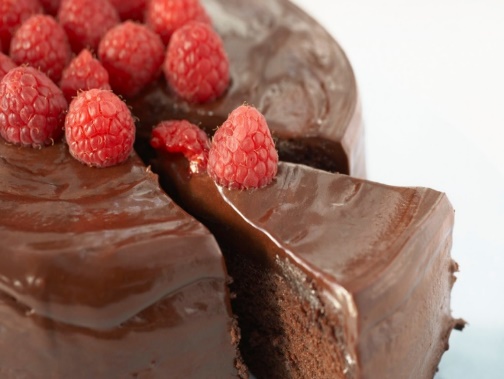 SIKER A TÁMOGATÁS FINANSZÍROZÁSÁNAK BIZTOSÍTÁSÁBAN
Mint egy sütemény elkészítése, ez az összetevőktől (öntől és a projekttől) és egy jó recepttől függ!
A következő diákon megosztjuk a bevált gyakorlatainkat, tippjeinket és trükkjeinket a sikeres támogatáshoz. Ha megvannak az alapanyagok és a recept, akkor helyi, nemzeti vagy akár európai szinten is finanszírozást kérhet.
A felkészülés kulcsfontosságú

Alaposan meg kell vizsgálnia a finanszírozási célt. Alapvető fontosságú, hogy foglalkozzon azzal, hogyan teljesíti projektje a finanszírozó céljait?
Kapcsolja össze projektjét a finanszírozó kulcsfontosságú kritériumaival, és mutassa meg, hogyan segíti elő projektje céljait és célkitűzéseit.

Miért?
A finanszírozókhoz beérkezett pályázatok legfeljebb 50%-a nem felel meg a közzétett kritériumoknak

Alapvetően érdemes elolvasni a finanszírozó által közzétett irányelveket. Vegye figyelembe: a finanszírozó motivációját, a jelentkezés formáját, a finanszírozás mértékét, a benyújtási határidőket, a jogosultságot és a döntéshozatali folyamatot.
Legjobb tippek a támogatási kérelem megírásához

Fogalmazza meg, milyen valós és pozitív különbségeket fog okozni a finanszírozás az Ön központjában. Az infografikák használata hatással lehet arra, hogy a projekt milyen alapvető hatást érjen el az olyan kulcsfontosságú mérőszámokon keresztül, mint pl.
A 2. modulban kidolgozott vidéki üzleti stratégiájának teret kell adnia arra, hogy kreatív, kihívást jelentő és vonzó legyen az ötletével kapcsolatban. Ez a lehetőség, hogy kitűnjön önmaga és központja változáscsökkentő potenciálja.
Növelje hitelességét és legyen professzionális! Magas fokú professzionalizmussal közelítse meg a pályázatot
A pályázatok támogatásának egyik elsődleges oka az, hogy a finanszírozók meg vannak győződve arról, hogy a pályázó szervezet jól szervezett, jó múlttal rendelkezik, és van egy alkalmas támogatója vagy csapata a javasolt projekt végrehajtásához.
Ne feltételezze, hogy a finanszírozó ismeri az Ön vállalkozását, hátterét vagy új projektjét. Írja le a projektjét őszintén és tömören. Bontsa le az alkalmazás követelményeit falatnyi darabokra
Gondosan gondolja át a prezentációt; a legtöbb finanszírozó sok pályázatot elolvas, és ha egy pályázat könnyen olvasható és jól bemutatott, az megkönnyíti az életét.
Legjobb tippek a támogatási kérelem megírásához

Mindig sokkal tovább tart egy pénzkérelem összeállítása, mint gondolná! Ne feledje, hogy versenyképes – tegye a legjobbat
Írjon érdekes módon, amely megragadja a projekt energiáját és szellemiségét (újságírói stílus)
A szükség bizonyítékának ereje. Nem elég azt mondani: „tudjuk… gondoljuk…”. releváns kutatásokkal támassza alá. Ezt részletesen kifejtettük az 1. modulban.
Mutasd meg, hogy a projekted kiegészítő jellegű – nem versenyez másokkal (a finanszírozók ezt kiszorításnak nevezik)
Ne ígérjen túlzásba – egy napon teljesítenie kell
És végül, de nem utolsósorban, feltétlenül beszéljen a finanszírozó ügynökséggel, mielőtt jelentkezik
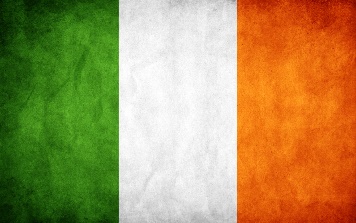 Támogatások – nemzeti (Írország)
Most megvizsgáljuk azokat a kulcsfontosságú finanszírozási programokat, amelyek pályázhatnak Írország ízlésfejlesztési központjaira
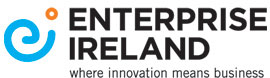 Az Enterprise Ireland az az állami ügynökség, amely a gyártó és a nemzetközi kereskedelmet nyújtó szolgáltató vállalatok fejlesztésének támogatásáért felelős vállalatok finanszírozásán és támogatásán keresztül – a nagy potenciállal induló vállalkozásokat kínáló vállalkozóktól a tevékenységüket bővítő, a hatékonyságot javító és a nemzetközi növekedést elősegítő nagyvállalatokig. értékesítés.

Az Ízközpont szempontjából kiemelten fontos, hogy a Regionális Vállalkozásfejlesztési Alapból kiemelt kormányzati forrásokat kezelnek.
Regionális Vállalkozásfejlesztési Alap 2017–2020
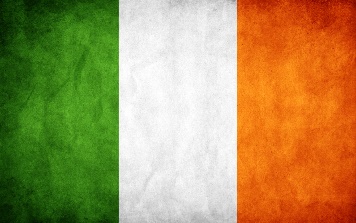 Az ízközpontnak 2 finanszírozási forrása van, amelyek mindegyike 80%-os támogatási rátával jár.

Stream One – Főbb regionális változási projektek
Nagy hatású – regionális/multiregionális, országos – kezdeményezések támogatása.

Támogatás nyújtása projektenként 2 millió eurótól 5 millió euróig terjedő összegben – finanszírozás a tőke és a folyó költségek fedezésére

A gazdasági fejlődésre/munkahelyteremtésre gyakorolt nagy hatás elérését célzó projektek
Az ízlésközpontnak 2 finanszírozási forrása van, amelyek mindegyike 80%-os támogatási rátával jár.

Stream Two– Regionálisan jelentős változási projektek
Támogassa a jelentős hatású kezdeményezéseket – regionális/multiregionális, országos szinten

Támogatás projektenként 250 000 eurótól 2 millió euróig terjedő tartományban – finanszírozás tőke és folyó költségek fedezésére

Regionális/megyei szinten a gazdaságfejlesztésre/munkahelyteremtésre gyakorolt nagy hatás elérését célzó projektek
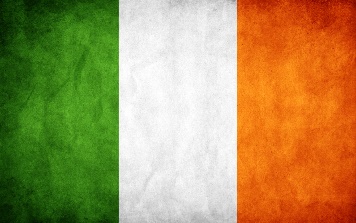 Támogatások – nemzeti (Írország)
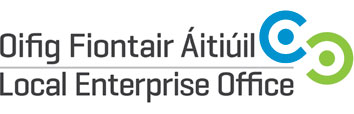 A Helyi Vállalati Irodák (LEO-k) a First Stop Shop mindenki számára, aki információt és támogatást keres vállalkozása indításához vagy bővítéséhez Írországban. A helyi hatóságok hálózatán belül működnek (és részei az Enterprise Ireland „családjának”, ezért vezető szerepet töltenek be a helyi és regionális gazdasági fejlődés ösztönzésében. Számos projektjük révén az élelmiszerszektort képviselik, és sokan vezető szerepet is játszottak íz- és élelmiszeripari vállalkozási központok kialakításában.
Az ízlés középpontjában a LEO-k számos pénzügyi támogatást nyújtanak, amelyek célja a legfeljebb tíz főt foglalkoztató vállalkozások (korlátolt felelősségű társaságok, magánszemélyek/egyéni kereskedők, szövetkezetek és partnerségek) létrehozásának és/vagy növekedésének elősegítése.

Az inkubátorok érdeklődhetnek a megvalósíthatósági tanulmány/innovációs támogatás iránt azok számára, akik új innovatív üzleti projekteket vizsgálnak a kutatási, tervezési és prototípusfejlesztési költségek legfeljebb 60%-ának támogatásával, legfeljebb 10 000 eurós támogatás mellett*.

www.localenterprise.ie
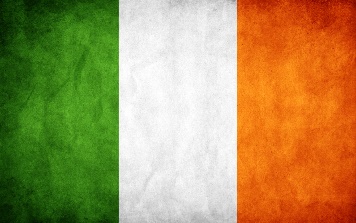 Támogatások – nemzeti (Írország)
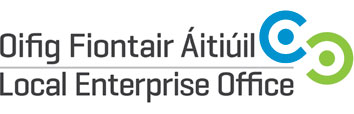 Egyéb támogatások közé tartozik

Alapozó támogatások
Vállalkozásbővítési támogatások

Ezeket a pénzügyi támogatásokat úgy alakították ki, hogy rugalmas támogatási csomagot nyújtsanak a LEO ügyfeleknek és potenciális ügyfeleknek. Töltse le a LEO pénzügyi támogatásokról szóló brosúrát.

Lépjen kapcsolatba a LEO-val az első megbeszéléshez: www.localenterprise.ie/insert
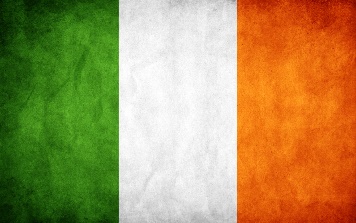 Támogatások – nemzeti (Írország)
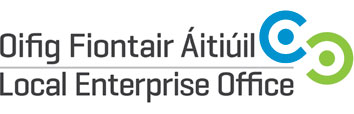 35 év alatti? Nagyon jó ötlet az írországi Írország legjobb fiatal vállalkozója versenyére  http://www.ibye.ie/. Minden megyében van egy 50 000 eurós befektetési alap a kategóriában.
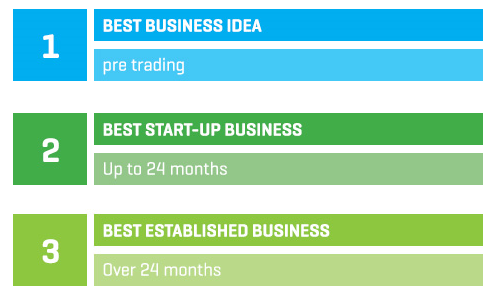 Shane Bonner, a wicklowi Newmarket Kitchen munkatársa országos döntős volt a legjobb induló vállalkozás kategóriában.
5. GYAKORLAT: NÉZD MEG Shane Bonnert, a Newmarket Kitchen nemzeti döntősét a legjobb induló üzleti kategóriában
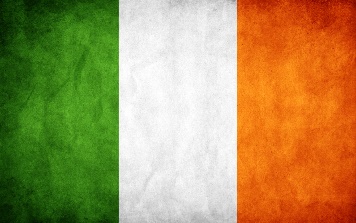 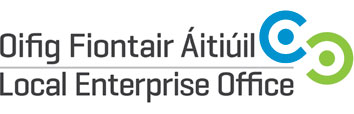 Videó link: www.youtube.com/watch?v=g8AbkHvtE00
Támogatások – nemzeti (Írország)
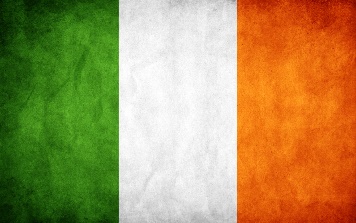 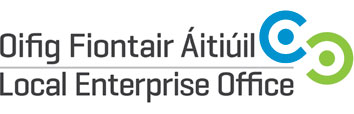 Egyéb értékes támogatások közé tartozik

MENTORING
Üzleti szakértőkből álló testület – pénzügyi, marketing, műszaki stb., akik független, tájékozott megfigyeléssel és tanácsokkal segítik a döntéshozatalt.

ONLINE KERESKEDÉSI UTALVÉNY
Az ír kisvállalkozások támogatása érdekében online kereskedési jelenlétük fokozásában az online kereskedési utalványok a kormány Nemzeti Digitális Stratégiája értelmében állnak rendelkezésre, és LEO-k szállítják.
További információ az online kereskedési utalványokról
Az utalványok legfeljebb 2500 euró értékben vagy az elszámolható költségek 50%-áig (áfa nélkül) állnak rendelkezésre, attól függően, hogy melyik a kisebb;

A pályázóknak részt kell venniük egy tájékoztatón, és az utalvány jóváhagyását meg kell szerezni a költségek felmerülése előtt;

A saját munkaerő nem elszámolható költség;
Csak a harmadik fél költségeit veszik figyelembe.
Támogatások – nemzeti (Írország, de a LEAADER egész Európában elérhető)
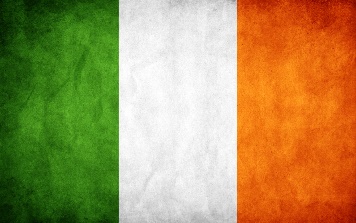 A Művészeti, Örökségvédelmi, Regionális, Vidéki és Gaeltacht Ügyek Minisztériuma a LEADER programmenedzsere, ahol a LEADER teljes költségvetése 250 millió euró, és a „társadalmi befogadás, a szegénység csökkentése és a gazdasági fejlődés előmozdítása a vidéki területeken” összpontosít.

Helyi akciócsoportokon keresztül valósul meg – keresse meg a sajátját itt
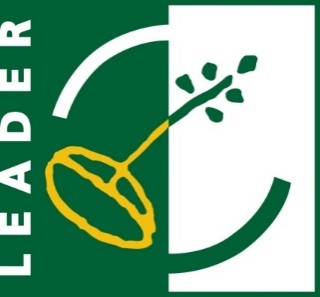 https://www.pobal.ie/Publications/Documents/Local%20Action%20Groups.xlsx
Támogatások – nemzeti (Írország, de a LEAADER egész Európában elérhető)

Az Ízközpont szempontjából…
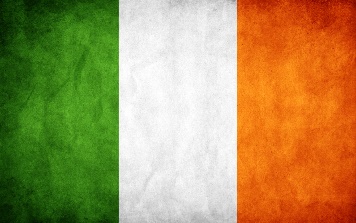 Támogatások – nemzeti (Írország, de a LEAADER egész Európában elérhető)









A források korlátozottabbak, mint a korábbi Leader programoké, azonban…
A magántámogatók maximális támogatási aránya 50%
A közösségi szervezetek maximális támogatási aránya 75%
A képzési tevékenységek 100%-ig finanszírozhatók
Természetbeni juttatás is felhasználható.
Érdeklődésnyilvánítási űrlap – a felhívás nyílt és zárt formában történik.

Az Ön által megadott információk alapján egy Elvileg támogatható értesítést kap, amely felkéri Önt, hogy nyújtson be teljes körű támogatási kérelmet.

A LEADER-támogatás iránti szándéknyilatkozat benyújtása vagy maga ez az elismervény nem tekinthető annak jelzésének, hogy a projekt támogatható vagy támogatásban részesül.
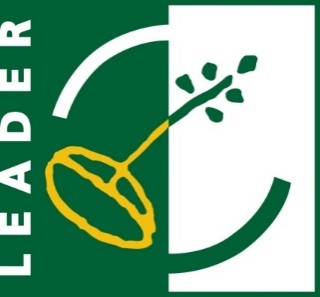 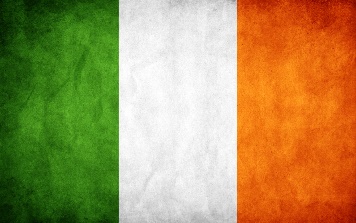 Társadalmi vállalkozási finanszírozási lehetőségek

Az ízlés középpontjában az átalakuló és innovatív üzleti modellek állnak, ezért jól működnek társadalmi vállalkozási struktúraként. Sok központ társadalmi vállalkozás akár magán-, akár közösségi szektorban működő társadalmi vállalkozásként. Ez egy olyan üzleti besorolás, amely új finanszírozási lehetőségeket nyit meg (de ezt fel kell tüntetni a cég alapszabályában vagy az alapítási dokumentumokban).

Az Egyesült Királyság Kereskedelmi és Ipari Minisztériuma a szociális vállalkozás definíciója szerint a következő:

az elsősorban társadalmi célokat szolgáló vállalkozások, amelyek többletét elsősorban azért fektetik be újra, hogy a vállalkozásba vagy a közösségbe fektessék be, ahelyett, hogy a részvényesek és tulajdonosok profitjának maximalizálása vezérelné őket

A szociális vállalkozások növekedése és ellenálló képessége jelenleg felülmúlja a hagyományos kkv-kat

A társadalmi vállalkozás a helyi hősökről szól. A közösségre épülnek, szolgáltatásokat nyújtanak a helyi embereknek.

A szociális vállalkozás az innovációról szól. Olyan igényeket azonosítanak, amelyekkel nem foglalkoznak megfelelően (ha egyáltalán nem) és innovatív megoldásokat dolgoznak ki. Gyakran megvizsgálják, hogy mit szállítanak, és jobb módszereket dolgoznak ki a szükségletek kielégítésére. Például. közösségi időben megosztott konyhák, hogy segítsenek a nagyon kevés forrással rendelkező élelmiszer-vállalkozóknak saját vállalkozásuk létrehozásában
Az Ön Ízközpontja társadalmi vállalkozás??

6. GYAKORLAT: TÖLTSE KI ELLENŐRZŐLISTÁNKAT

Az Ön központja egy nyereséges vállalkozás, amelyet társadalmi szükségletek kielégítésére hoztak létre?
Megtartja és újra befekteti a nyereséget az őt motiváló ügybe?
Átalakítási fejlesztésekre törekszik, nem pedig fokozatos nyereségre? Nagy ambíciók?
Többet újít és kísérletez, mint a hagyományos üzleti modellek?
Arra tervezték, hogy betöltse a meglévő szolgáltatások hiányát, amelyeket a köz- és a magánszektor nem tud vagy nem fog biztosítani?
Esettanulmányok- Food Cloud – www.foodcloud.com
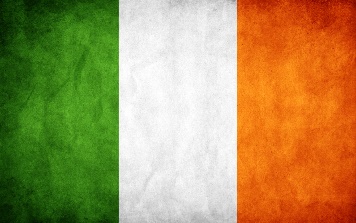 A 2013-ban alapított FoodCloud egy olyan társadalmi vállalkozás, amely technológiai platformon keresztül kapcsolja össze az élelmiszerfelesleggel rendelkező vállalkozásokat a helyi jótékonysági szervezetekkel és közösségi csoportokkal Írországban.
Összehozza azokat, akik túl sok ételt esznek, és azokat, akiknek túl kevés. Egy olyan kultúra felépítésében hisznek, ahol mindenkinek lehetősége van ünnepelni a jó ételeket és megismerni annak előnyeit, és hisznek abban, hogy a közös ételekre épülő közösségek újra felfedezhetők.

A Social Entrepreneurs Ireland pénzügyi támogatása létfontosságú volt az üzlet fejlesztéséhez.
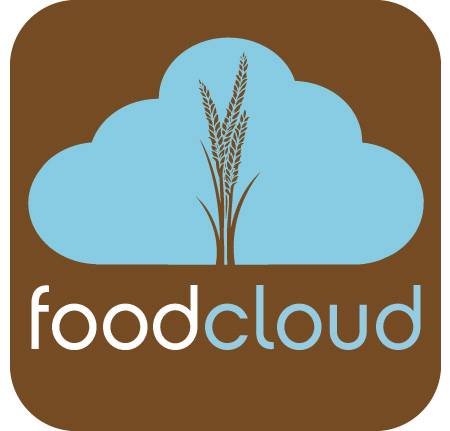 7. GYAKORLAT: Nézze meg a Food Cloud esettanulmány videóját
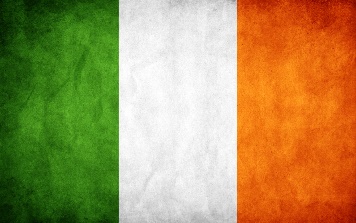 Iseult Ward és Aoibheann O'Brien elmagyarázza, hogy a FoodCloud és a FoodCloud Hubs hogyan dolgozik együtt annak érdekében, hogy maximalizálják az írországi jótékonysági szervezeteknek visszaosztott élelmiszerfelesleget.
Videó linkje: https://www.youtube.com/watch?v=QAh1j6OTA9s
Üzleti modellek a társadalmi vállalkozásban
A sikeres társadalmi vállalkozások általunk leggyakrabban használt keretrendszerek közül néhány:

Keresztkompenzáció – az ügyfelek egy csoportja fizet a szolgáltatásért. Az ebből származó nyereséget egy másik, rosszul ellátott csoport szolgáltatásának támogatására fordítják. Azaz. egyes bérlők teljes árat fizetnek, ami mások számára alacsonyabb árat támogatott
Szolgáltatás díja - A kedvezményezettek közvetlenül a szociális vállalkozás által nyújtott szolgáltatásokért – konyhahelyiségbérlésért – fizetnek
Foglalkoztatási és készségképzés – A fő cél az, hogy béreket, készségfejlesztést és szakmai képzést biztosítsanak a kedvezményezetteknek: a munkavállalóknak.
Market Connector – A szociális vállalkozás megkönnyíti a kereskedelmi kapcsolatokat a kedvezményezettek és az új piacok között.
Szövetkezet – Olyan profitorientált vagy non-profit vállalkozás, amelynek tulajdonosai ezek a tagok, akik szintén igénybe veszik szolgáltatásaikat, és gyakorlatilag bármilyen típusú árut vagy szolgáltatást nyújtanak. Számos példát látunk a szövetkezetekre az élelmiszerszektorban.

Annak eldöntése, hogy melyik üzleti modell működik a legjobban
mert a körülményeid kihívást jelenthetnek. Térjen vissza a 2. modulhoz, és fel fogja építeni a szükséges tudást.
Hozzáférés a szociális vállalkozások erőforrásaihoz
Társadalmi Innovációs Alap Írország
Az Írországi Társadalmi Innovációs Alap növekedési tőkét és támogatást nyújt Írország legjobb társadalmi innovációinak, segítve őket hatásuk méretarányosításában és maximalizálásában. Értékelési útmutatójuk érdekes…

Mi a MEGOLDÁSA SZOCIÁLIS KÉRDÉSRE?
INNOVÁCIÓ – Miben más/jobb, mint minden más?
MÉRHETŐ HATÁS – Mit tud felmutatni és leírni?
NÖVEKEDÉS – Készen áll a növekedésre? Hajlandó vagy más közösségek számára is kiterjeszteni? Mire lenne szükség?
Létrehozhat munkahelyet? Hogyan lehetne FENNTARTHATÓ?
http://www.socialinnovation.ie/
A Community Finance (Írország) egy jótékonysági szervezet, amely kölcsönöket (nem támogatásokat) nyújt kizárólag más harmadik szektorbeli szervezeteknek, például közösségi csoportoknak, jótékonysági szervezeteknek és társadalmi vállalkozásoknak az Ír Köztársaságban. 2001 óta a tágabb UCIT Group részeként több mint 70 millió eurós kötelezettséget vállaltak Írország szigetén több mint 360 szervezet felé.

Miért vonzóak? A bankokkal ellentétben nem kérnek személyes garanciát a szervezőktől/igazgatóktól.
https://www.communityfinance.ie/
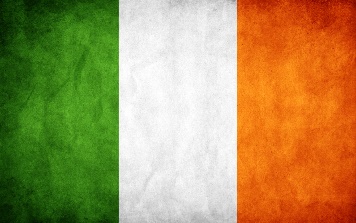 Rendelkezésre állnak-e pénzeszközök a filantróp alapítványoktól az Ízközpont számára?
A filantróp alapítványok egyre nagyobb érdeklődést mutatnak az ízek központja és a tágabb helyi és regionális élelmiszerrendszerek iránt.

Miért?
Az ízlésközpont nemcsak a gazdasági fejlődés és a munkahelyteremtés szempontjából kulcsszerepet játszhat, hanem a közösségi, egészségügyi és környezetvédelmi projektek hatásának kifejtésében is.

A filantropikus alapítványok olyan konkrét eredményeket vagy hatásokat keresnek, amelyeket egy ízlésközpont munkája részeként elérhet, pl. az egészségesebb élelmiszerekhez való hozzáférés javítása egy adott környéken, az üvegházhatású gázok és más szennyező anyagok csökkentése, az élelmiszerekhez való hozzáférés, a gazdasági fejlődés és a környezeti fenntarthatóság.
Equity Financing
Ez egy olyan finanszírozási forma, amely lényegében pénzcserét jelent egy új vállalkozás tulajdonrészére. Ezt a fajta finanszírozást általában kockázati tőkések és angyalbefektetők tudják biztosítani.

A tőkebevonás egyik előnye, hogy az új vállalkozás tulajdonosa meghatározott időtartamon keresztül vissza tudja fizetni a kölcsönzött összeget. Ezen túlmenően az új üzlettulajdonos a projektje nyereségessé tételére koncentrálhat ahelyett, hogy a befektetők azonnali visszafizetése miatt aggódna.

A magvető és induló tőke olyan sikeres vállalkozóktól és vezetőktől származhat, akik korábbi befektetéseikből származó nyereségükből gazdagodtak. Ezeket az embereket Angel Investorsnak, más néven üzleti angyaloknak és „informális magánbefektetőknek” nevezik.

Az Angyal befektetők a vállalatirányítás terén szerzett know-how-jukkal vagy tapasztalatukkal is hozzájárulnak, és értékes szakértelmet és útmutatást kínálhatnak.

Az angyalok általában aktív részvételre törekednek abban a vállalatban, amelybe befektetnek. Az Angel Investorokat elsősorban a befektetés megtérülése motiválja, és az Angel Investor bevonása gyakran segíthet a kockázati tőkéhez vagy a hagyományos banki kölcsönökhöz való hozzáférésben.

Forrás: https://www.enterprise-ireland.com/en/Invest-in-Emerging-Companies/Source-of-Private-Capital/Business-Angels-BES,-Angel-Networks-.html#sthash.iRxug024.dpuf
Angel Investors – átlagos befektetések
Az Angels Investors átlagos kezdeti befektetése az EU-ban külön-külön 50 000 és 250 000 euró között mozog, vagy akár 500 000 eurót meghaladó befektetésekre is létrejöhetnek szindikátusok (partnerségek más üzleti angyalokkal).

Az üzleti angyalok általában abba a régióba fektetnek be, ahol élnek, és olyan területeken, ahol a legnagyobb szakértelemmel/tudással rendelkeznek.

Nem feltétlenül kívánnak új technológiákba fektetni, bár néhányuk innovatív és nagy potenciállal rendelkező projektek finanszírozására specializálódott (például Európa-szerte az ízek központja).
Az ideális üzleti angyal a következőkkel rendelkezik:
erős kereskedelmi múlttal;
kiváló üzleti bizonyítványok;
beruházási kapacitás;
képes azonosítani a kereskedelmi lehetőségeket;
ideje befektetni egy új vállalat létrehozásába;
jövőkép az új lehetőségek szilárd üzletté alakításáról;
kiépített kapcsolatok és releváns iparági kapcsolatok.
6 dolog, ami az angyali befektetőket a legjobban érdekli…
Az alapítók minősége, szenvedélye, elkötelezettsége és tisztessége.
A piaci lehetőség, amellyel foglalkoznak, és a lehetőség, hogy a vállalat nagyon nagyra nőjön.
Egy világosan átgondolt üzleti terv, és minden korai bizonyíték arra vonatkozóan, hogy a terv irányába lendült.
Érdekes üzleti modell és szellemi tulajdon.
Megfelelő értékbecslés ésszerű feltételekkel.
További finanszírozási körök életképessége, ha előrelépés történik.
Részvényfinanszírozás

A tőkebevonás egyik lehetséges hátránya, hogy elveszítheti részleges vagy teljes autonómiáját az új vállalkozással szemben.

Gyakran előfordul, hogy az angyalbefektetők vagy kockázati tőkések nagy részesedést szeretnének szerezni a befektetett cégükben, valamint beleszólhatnak az üzleti döntésekbe.
Fontolja meg
Elegendő bevételnövekedést vár-e ahhoz, hogy biztos legyen abban, hogy vissza tudja fizetni a kölcsönt vagy a befektetést?
Rendelkezik olyan üzleti esettel és dokumentációval, amely bizalmat kelt abban, hogy Ön ésszerű befektetési kockázatot jelent?
Jelentős tőke (elég a már kifizetett vagyonod) az inkubátorban
Írott üzleti terv
Bérlői szerződések vagy kötelezettségvállalások, amelyek alátámasztják az Ön alkalmazását
Pénzügyi nyilvántartások vagy robusztus előrejelzések
Versenyképesek, ésszerűek-e a tőke/befektetés/kölcsön feltételei, és az Ön lehetőségein belül-e a visszafizetés a vállalkozás sérelme nélkül?
Nemzetközi források – érdemes megnézni
Amint azt ebben a modulban korábban felvázoltuk, a kutatás kulcsfontosságú a lehetőségek azonosításához és a finanszírozási keresés sikerének maximalizálásához.

8. GYAKORLAT: NEMZETKÖZI KUTATÁSI TÁMOGATÁS ÉS ALAPÍTVÁNY FINANSZÍROZÁSA – kattintson a következő hivatkozásokra, és sorolja fel azokat, amelyek vonatkozhatnak a Központ fejlesztési és finanszírozási keverékére

Nemzetközi és külföldi adományozók. A releváns nemzetközi webhelyek listája, amelyek kiváló forrást jelentenek a támogatást nyújtók számára.

Alapítványi Tanács. Eszközöket biztosít több mint 2000 adományozó alapítványnak és adományozó szervezetnek, amelyek világszerte tagjai az Alapítványok Tanácsának.

Nemzetközi támogatások. Fundsnet, nemzetközi támogatásokra, kezdeményezésekre, alapítványokra és címjegyzékekre mutató hivatkozások hosszú listája az interneten.

Nemzetközi Emberi Jogi Finanszírozó Csoport. Bár a Nemzetközi Emberi Jogi Finanszírozók Csoportja (IHRFG) nem nyújt támogatást, az oldal tájékoztatást nyújt azokról a finanszírozókról, akik támogatják. Ön kereshet földrajzi elhelyezkedés, probléma (sokan élelmiszerrel), támogatás típusa stb. szerint.
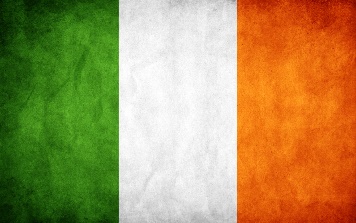 További kutatások (csak Írországban)
Írországban két kiváló információforrás található az alapítványokról:
A Philanthropy Ireland független írországi jótékonysági szervezetek szövetsége, beleértve az adományozó trösztöket és alapítványokat. Kiváló Looming Deadlines weboldaluk van: http://www.philanthropy.ie/2017/01/24/funds-and-the-looming-deadlines

Active Link   www.activelink.ie  Ingyenes forrás.
Az ír nonprofit szervezetek online hálózata
A honlapot naponta frissítjük, a pályázati/alapítványi lehetőségekről szóló legfrissebb információkat hetente egyszer e-mailben teszik közzé és terjesztik.
Kiváló Facebook oldal www.facebook.com/ActiveLinkIreland
4.4	Maximalizálja sikerét a támogatások vagy a tőkefinanszírozás biztosításával kapcsolatban
A felkészülés a siker kulcsa, ezért a támogatási kérelem megírása előtt fontolja meg a következőket:

Határozza meg azt a problémát/célt, amelyre pénzt kérnek.
Ha lehetséges, alakítson ki kapcsolatokat a finanszírozókkal/támogatást nyújtókkal.
Rendszeresen kommunikáljon a finanszírozókkal/támogatókkal a munkájáról, még akkor is, ha éppen nem a pályázat benyújtása előtt áll. Ez segíthet a jövőbeni finanszírozási kilátások megismerésében, valamint növelheti esélyeit egy sikeres pályázatra a jövőben
Mérlegelje a javasolt projekt/cél illeszkedését az azonosított finanszírozó(k)hoz.
Ismerje meg a finanszírozó támogatási filozófiáját, a program érdeklődési körét és kritériumait.
Az Ön igényeinek megfelelő támogatást nyújt a finanszírozó?
Ellenőrizze a felajánlott támogatások célját: Magvető tőkebefektetés (nem folyamatos működési költségek)? Közvetlen szolgáltatás? Egyéb?
Ellenőrizze a felajánlott támogatások nagyságát, beleértve a minimális és maximális juttatásokat.
Határozza meg, hogy több támogatásra kell-e pályáznia, és vizsgálja meg, hogy ez megengedett-e az egyes finanszírozók irányelvei szerint.
Tekintse meg a benyújtás ütemtervét és a finanszírozási ciklust
Ellenőrizze az egyéb korlátozásokat (pl. földrajzi preferenciák, prioritási problémák, a pályázható szervezet típusa), és győződjön meg arról, hogy megfelel a finanszírozó követelményeinek.
Tekintse meg a finanszírozó által korábban odaítélt díjak számát és típusát, és állapítsa meg, hogy az Ön projektje megfelel-e a modelljüknek, és indokolja-e a versenyképes támogatási javaslat elkészítéséhez szükséges erőfeszítést.
Vizsgálja meg, hogy van-e szervezeti illeszkedés a csoportja/projektje és a finanszírozó küldetése között. Hogyan tükrözi csoportja munkája a finanszírozó értékeit és céljait?
Ez nagyon fontos és a siker középpontjában áll – elpazarolhatja az idejét olyan támogatások megpályázásával, amelyek esetleg nem megfelelőek.
Hogyan segíti elő javaslata a finanszírozó küldetését, miközben hű marad csoportja küldetéséhez?
Ellenőrizze, hogy megfelel-e a jogosultsági feltételeknek. Van-e potenciális partner ehhez a támogatáshoz?
Szükség van-e megfelelő alapokra (amelyben a csoportja pénzt/erőforrást köt le)?
Mielőtt elkezdené, döntse el, hogy rendelkezik-e a szükséges idővel, energiával és egyéb erőforrásokkal egy hatékony támogatási kérelem elkészítéséhez.
Ha teheti, beszéljen meg egy találkozót a finanszírozóval
Ismerje meg a finanszírozó által preferált kezdeti kapcsolatfelvételi módot (pl. e-mail, telefon, személyes találkozó).
Ellenőrizze, hogy a finanszírozó kínál-e egy-egy találkozót, konferenciahívást vagy webkonferencia eligazítást – ha igen, a részvétel megéri az idejét.
A találkozó előtt ellenőrizze, hogy a finanszírozó kínál-e gyakran ismételt kérdéseket (GYIK) a webhelyén, és tekintse át ezeket részletesen.
A jelentkezés előtti megbeszélés mindig értékes, és ha a finanszírozók irányelvei nem mondanak mást, fontolja meg, hogy kérjen találkozót a támogatást nyújtó ügynökséggel.
Vissza a kutatáshoz, és az alapos előkészületekhez:
Ismertesse meg azokat a bevált gyakorlatokat, amelyek az Ön helyzetében működhetnek. Jelezze, hogyan fogja az ízlésközpont modelljét vagy „legjobb gyakorlatát” a potenciális ügyfelei igényeihez és igényeihez igazítani.

Bizonyítékot szolgáltat a szükségességről
Mutassa be a célpiac, a közösség, a kulcsfontosságú érintettek aktív részvételét az élelmiszer-termelés hiányának és a projekt céljainak meghatározásában, valamint a központ megközelítésének megtervezésében.
Dokumentálja a probléma bizonyítékát, beleértve a probléma hatókörére vagy szintjére vonatkozó adatokat. Vissza az 1. modul kutatásához
Tegye egyértelművé tervezett projektjét
Vázolja fel projektje jövőképét és küldetését.
Fogalmazza meg projektje vagy erőfeszítése céljait.
Adja meg a kontextust és a feltételeket, amelyek között a probléma vagy cél fennáll, és amelyek hatással lehetnek a tervezett eredményekre (pl. az erőfeszítés története, széles körű kulturális és környezeti tényezők, gazdasági feltételek).
Azonosítsa a bemeneteket, az erőforrásokat és az akadályokat – tartalmazza mind a rendelkezésre álló erőforrásokat vagy támogatásokat, mind pedig a korlátokat vagy akadályokat az inkubátor céljainak elérésében
Állami tevékenységek vagy beavatkozások – mit tesz az ízlés központja a változás és javulás érdekében (pl. helyet biztosít a termékek számára, tájékoztatást és képzési készségeket, támogatást, piacra vezető utat stb.)
Állami outputok – a csoport tevékenységének közvetlen eredményei vagy termékei (pl. a központot használó vállalatok száma, az általuk alkalmazottak száma, az előállított termékek, a betanított emberek száma vagy a végzett tevékenységek).
Állítsa be a tervezett hatásokat – tágabban mért eredményeket vagy eredményeket (tartalmazhat rövidebb távú, köztes és hosszabb távú hatásokat).
Írja le, milyen eredményeket vár el a finanszírozás eredményeként
Légyen realista
Mutassa be a projekttel szembeni ellenállás lehetséges forrásait, milyen formákat ölthet, és hogyan csökkenthető az ellenállás.
Mutassa be a projekt előtt álló lehetséges akadályokat, milyen formákat ölthet, és hogyan lehetne eltávolítani vagy csökkenteni az akadályokat.
Tűzz ki célokat és célkitűzéseket a „siker” megjelenéséhez.
Készítsen költségvetést a projekthez
A 4. gyakorlatban felvázolt beruházási költségei alapján világosan vázolja fel az egyes költségfajtákhoz (pl. építés és felszerelés, fizetések, marketing) igényelt finanszírozást. Finanszírozási kutatásából tudni fogja, hogy ki mit finanszíroz (például egyes finanszírozó szervezetek tőkét finanszíroznak, de fizetéseket nem). Győződjön meg róla, hogy kutatása ezen a területen megbízható.
Készítsen költségvetési indoklást (azaz annak leírását, hogy miért van szükség az egyes kiadástípusokra).
Tisztázza a rendelkezésre álló támogatási támogatás százalékos szintjét, és határozza meg a megfelelő forrásokat vagy forrásokat.
Tervezze meg a projekt fenntarthatóságát
A finanszírozók szeretnének látni egy tervet a projekt vagy csoport fenntartására (fenntartására) a támogatási időszak után.

Ügyeljen arra, hogy üzleti tervében szerepeljen egy fenntarthatósági szakasz, hogy előre jelezze, milyen erőforrásokra lesz szükség a szervezet vagy az erőfeszítés közép- és hosszú távú fenntartásához.

Határozzon meg konkrét taktikákat az erőfeszítések fenntartásához (pl. pozíciók és erőforrások megosztása, egy meglévő költségvetés sortételévé válás).
Beküldés előtt
Tekintse át és bírálja felül az ajánlattervezetet a finanszírozói pontozási kritériumok segítségével, és ellenőrizze, hogy az megfelel-e az ajánlati követelményeknek. Kérjen meg valakit, aki korlátozott ismeretekkel rendelkezik az ajánlatról, hogy adjon visszajelzést a felülvizsgálati kritériumok alapján.
Készítse el és mutassa be a végső javaslatot olyan olvasóbarát formátumban, amely megkönnyíti a pontozást a támogatásokat értékelők számára (pl. a pályázati vázlaton és kritériumokon alapuló címkézési szakaszok, a kulcsfontosságú pontok kiemeléséhez használjon félkövért

TIPP – Vegye fel a kapcsolatot a finanszírozóval
Kövesse nyomon annak megerősítését, hogy az ajánlat megérkezett.
Határozzon meg egy kapcsolattartót a támogatást nyújtó ügynökségnél.
Legyen világos a kommunikációs csatornákat illetően, amelyeket ettől kezdve használni fog.
Legyen határozott!
Egy támogatás biztosításához néha több pályázatra is szükség van. Ne várjon egy jelentkezésről hallani, mielőtt jelentkezne egy másikra.

Miután hírt kapott a támogatást nyújtó ügynökségtől a finanszírozásról (vagy a jóváhagyott finanszírozás hiányáról), tartson egy kitekintést a tanulságok és a következő lépések mérlegeléséhez.

Folytassa az erőfeszítéseket a finanszírozás típusainak és a munkáját támogató finanszírozók típusainak diverzifikálására.

Legyen kitartó. Nagyon kitartó!
A „NEM” LEGYÁRÉSE FINANSZÍROZÁS KERESÉSÉN
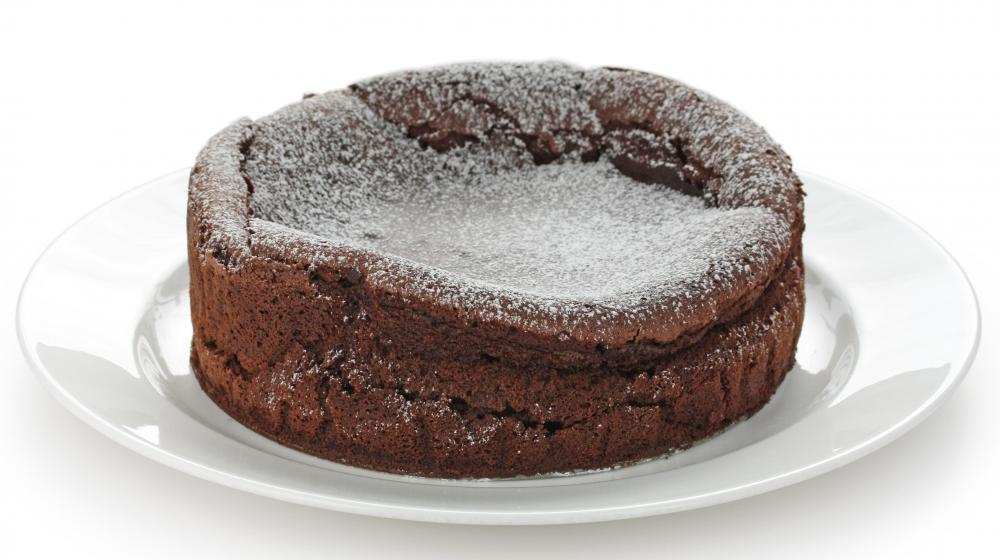 Ha a recept nem megfelelő, és nem kapja meg a kívánt jóváhagyást, mindenképpen használja ezeket az elutasításokat tanulási tapasztalatként!

A nemmel való találkozás elkeserítő lehet.

De ne hagyd, hogy ez úrrá legyen rajtad. Fontolja meg a következő lépéseket annak érdekében, hogy növelje esélyét a felülvizsgálatra, javítsa a jövőbeni finanszírozási lehetőségeket, és általánosságban csökkentse a finanszírozás biztosításával járó stresszt.

Gondolja át a megközelítését – legyen őszinte önmagához. Elsiette az alkalmazást? Valóban úgy gondolta, hogy teljesítette a prioritásokat, vagy nem tett igazat, amikor megírta a projektjét?

Kérjen visszajelzést – még akkor is, ha az elutasító levélben megadja elutasításának okát, a szóbeli visszajelzés kérése néha teljesebb és nyitottabb választ ad.

Cselekedj profin. Bár csüggedt, legyen a lehető legprofibb. Ha udvariasan megköszöni a lehetséges támogatónak az idejét, és néhány héten belül követi, amikor több információt gyűjtött vagy módosította üzleti modelljét, akkor sokkal nagyobb esélye lesz arra, hogy másodszor is megkapja ezt a támogatást.
A „NEM” LEGYÁRÉSE FINANSZÍROZÁS KERESÉSÉN
Tudja meg, mi kapott támogatást

A finanszírozók gyakran listákat tesznek közzé arról, hogy mit finanszíroztak.

Mit tanulhat a támogatott projektekből?
A projektek más szakaszban voltak, mint az Ön számára?
Sokkal több (vagy kevesebb) pénzt kért, mint amennyit kaptak?
Olyan tevékenységekre pályázott, amelyeket ez a finanszírozó nem támogatott?
Fontolja meg lehetőségeit.
Nincs jó vagy rossz módja a finanszírozás megszerzésének. Ha úgy tűnik, hogy az egyik csatorna több akadályt gerjeszt, mint lehetőséget a fejlődésre, akkor ideje változtatni a stratégiádon. Az igen válasz megszerzésének esélyének növelése egyszerű kérdés lehet, ha kiválasztja a megfelelő finanszírozási forrást a finanszírozás előteremtéséhez.

Tekintse meg üzleti modelljét.
Használja az elutasítást tanulási lehetőségként. Vessen egy pillantást üzleti modelljére, hogy megtalálja-e a főbb hibákat vagy gyengeségeket. Ezeknek a hiányosságoknak a kijavítása vonzóbbá teszi az általános üzleti ötletet más potenciális finanszírozók vagy befektetők számára, és elegendő lehet ahhoz, hogy megváltoztassa a kezdeti elutasítók véleményét.
4.5 A támogatásokon túl nézze meg a közösségi finanszírozást
A közösségi finanszírozás egy új projekt finanszírozása oly módon, hogy sok kis összeget gyűjtenek össze nagyszámú embertől.
Vállalkozások és szervezetek ezrei szereztek finanszírozást Európa-szerte közösségi finanszírozási platformokon keresztül, amelyek közül körülbelül 600 közösségi finanszírozási platform létezik Európában.
A szervezetek a közösségi finanszírozást nem csak arra használják, hogy online pénzt gyűjtsenek projektjeikhez, hanem egyidejűleg támogató közösséget építsenek ki, és tudatosságot teremtsenek/javítsák a láthatóságot.
A közösségi finanszírozás számos különféle „adománygyűjtési” modellt jelent. A formáját öltheti
Jótékonyság – amikor az emberek adakoznak egy magánszemélynek, projektnek vagy szervezetnek, miközben cserébe nem kapnak pénzügyi vagy anyagi hasznot
Előértékesítés - amikor az emberek adakoznak egy adott termék létrehozására, pl. egy időben megosztott konyha előre eladhatná a gyártási időt előzetes díj ellenében Peer-to-peer hitelezés – kölcsönfelvétel számos hitelezőtől egy online platformon keresztül, minden hitelező egy (kis) összeget kölcsönöz pénzügyi ellentételezés fejében – szociális vállalkozási projektekhez használva A különböző platformok különböző adománygyűjtési modelleket tesznek lehetővé. A sikeres kampányhoz elengedhetetlen a megfelelő finanszírozási modell megtalálása projektje számára.
Előnyök: A közösségi finanszírozás tőkerészesedés vagy merev bürokrácia nélkül is hozzáférést biztosít a tőkéhez.
Hátrányok: A legtöbb közösségi finanszírozási platform „Mindent vagy semmit” modellt alkalmaz, ami azt jelenti, hogy ha a kampány finanszírozási célját nem érik el, az összes hozzájárulást visszakapják a támogatók. Sok projekt soha nem indul el, ami frusztráló lehet, tekintve, hogy mennyi időt tölthet a kampány létrehozásával.

Egyes adomány-alapú közösségi finanszírozási platformok lehetővé teszik a „Vegyél el mindent”, ami azt jelenti, hogy még ha nem is éred el a célösszeget, akkor is megtarthatod az adományozott összeget a kampányodban.
A különböző platformok eltérő díjakat számítanak fel a választott modelltől függően.

Platform hosting díja:
	Egyes platformok, bár nem mindegyik, kezdeti költséget számítanak fel csak a kampány üzemeltetéséért. Ez a költség 0 és 300 euró között változik, és minden projektre felszámításra kerül, függetlenül attól, hogy sikeresen gyűjtöttek-e adományt vagy sem. A kampány megkezdése előtt kérdezze meg a platformokat, hogy milyen díjak vonatkoznak rájuk.
Sikerdíj:
	A közösségi finanszírozási platformok többsége a befolyt teljes összeg egy százalékát veszi fel. A százalékos arány platformonként változik, és a teljes bevétel 3%-a és 12%-a között mozog.
Fizetéskezelési díjak:
	Ügyeljen arra is, hogy minden tranzakció után szolgáltatási díjat kell fizetni. Általában ez a díj átlagosan 3%. Például minden 100 eurós adomány/befektetés után csak 97 euró jut el a kampányhoz.

Gondosan ellenőrizze az egyes platformokat, hogy felmérje a mögöttes valós költségeket.
Nézzük meg a kulcsfontosságú közösségi finanszírozási platformokat – Peerbackers.
Az iparág egyik legnépszerűbb közösségi finanszírozási webhelyeként elismert peerbacker, amely a vállalkozók és innovátorok finanszírozására összpontosít. A platform több ezer vállalkozói projektnek adott otthont a világ minden tájáról

Miután azt tapasztalták, hogy a közösségi finanszírozási projekteknél ilyen magas az iparági kudarc aránya, a peerbackers elindította a Crowdfunding Academyt, hogy oktatást és támogatást kínáljon azoknak, akik közösségi finanszírozást szeretnének finanszírozni.

http://crowdfundingacademy.com/

Azáltal, hogy lehetővé teszi a lakossági befektetők számára, hogy közvetlenül fektessenek be számos hiteles befektetési eszközbe, és valóban diverzifikált portfóliót építsenek fel, az egyesült királyságbeli befektetési zóna áthidalja a szakadékot az általános befektetések és a nem jegyzett részvények között.

https://www.investingzone.com/pitches
Példa: Crowd Funded Food Training, USA
A Muscolo Meat Academy sikeres közösségi finanszírozási kampányt folytatott, hogy 15 diák képzését és minősítését támogassa egy intenzív, gyakorlati 9 hónapos programon keresztül Chicagóban (IL). A 30 000 dollárra kitűzött célt 1 147 dollárral lépték túl. Kampány linkje: www.barnraiser.us/projects/help-enroll-tomorrow-s-butchers
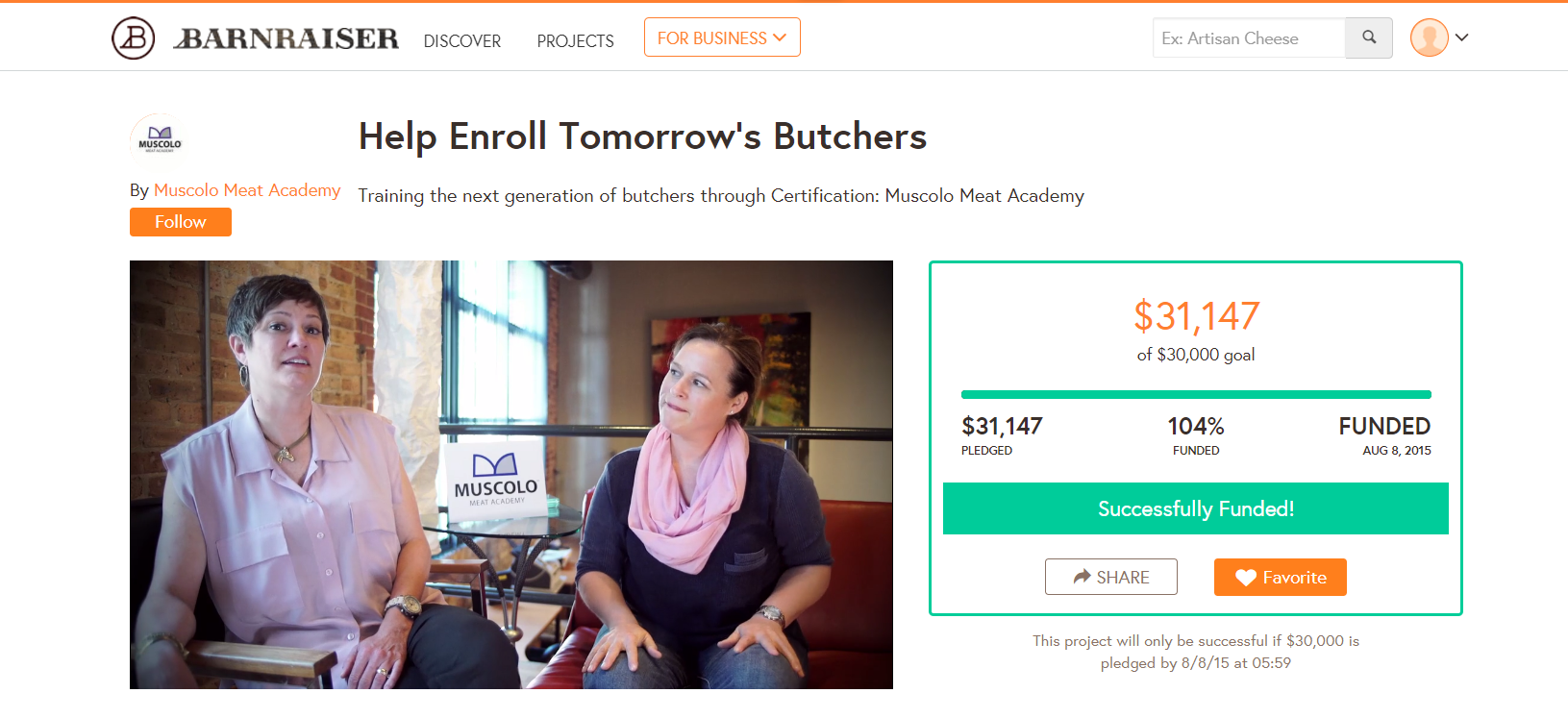 Irish CROWD FUNDING PLATFORMS
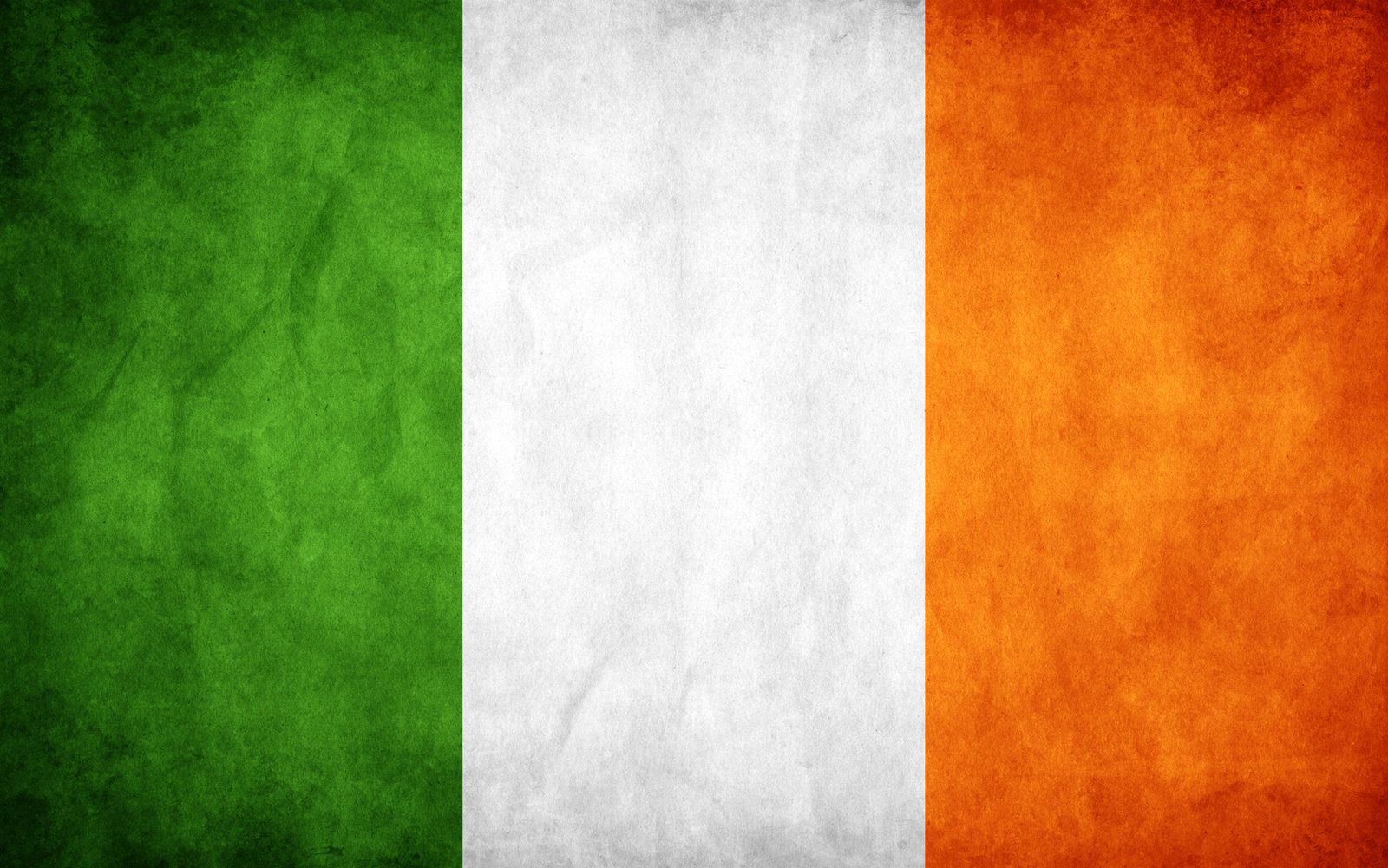 Kapcsolt pénzügyek:
Ír tulajdonban lévő közösségi finanszírozási oldal kedvező jutalékokkal.
Díj: 2,5 % jutalék
Weboldal : www.linkedfinance.com

iCrowdFund:
Egy ír közösségi finanszírozást nyújtó cég a Rate-től: 4% jutalék
Weboldal : www.icrowdfund.ie
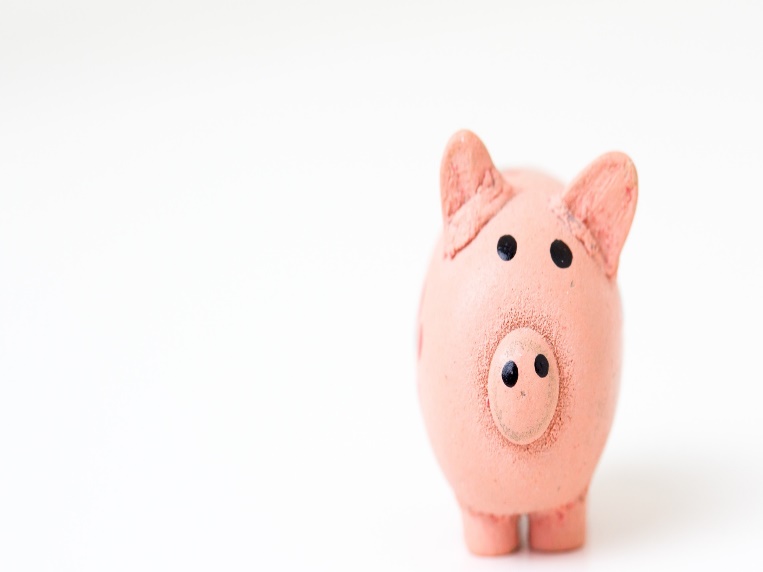 A CRUCIAL Crowdfunding egy ERASMUS+ által támogatott projekt, amelynek célja, hogy tájékoztassa mindazon érdekelt feleket, akik potenciálisan profitálhatnak az üzleti vállalkozások finanszírozásának ezen innovatív módjából.
A projekt honlapja: http://crucialcrowdfunding.com
Crucial Crowd Funding Resources – http://crucialcrowdfunding.com/downloads/
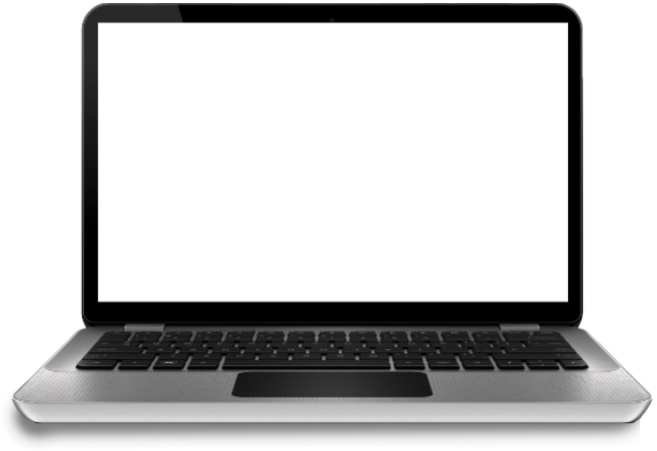 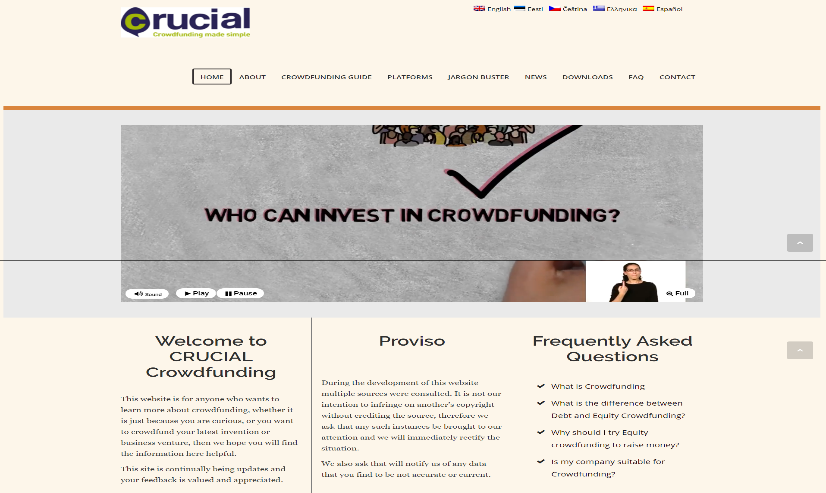 Elérhető nyelvek
9. gyakorlat:  Töltse le és tekintse át a Crucial Crowdfunding programot
Erőforrások – hogyan
alkalmazza a tervét?
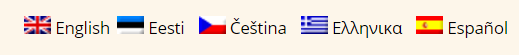 4.6  Vállalati támogatás bevonása
A vállalatok évente több millió eurót költenek vállalati szponzorálásra. Az ízlés központja vonzza az ilyen finanszírozást (például az írországi The Food Hub öt számjegyű összeget vonzott egy nemzeti kiskereskedőtől). A lépések ….
Kutasson fel olyan nagyvállalatokat vagy cégeket, amelyek erősen jelen vannak az élelmiszeripari közösségben, és azonosítsa azokat, akik elkötelezettek az Ön élelmiszer-inkubátori küldetése iránt.
Használja ki a személyes kapcsolatokat – Kérje meg kapcsolatait a kapcsolataikra.
Fejlessze ki ajánlatát: készítsen egy jól átgondolt ajánlatot, amely számos lehetőséget kínál a részvételhez és munkájának támogatásához

Ismerje meg a szponzorok motivációit – ezek főként a márkaépítés: Marketing, Vállalati társadalmi felelősségvállalás. Ha a projektje összhangban van az ő jótékonysági törekvéseikkel, nagyobb eséllyel vonzza a támogatásukat.
Készítsen és küldjön levelet – Legyen szenvedélyes: Ha Ön és bizottsága lelkes az ügyért és a közösségéért/társadalmi vállalkozásáért, az átvilágít, és megfertőzi a körülötte lévőket. Adjon meg egy világos cselekvésre való felhívást a következő lépéshez, mit szeretne, hogy tegyenek – találkozzon, látogassa meg projektjét stb.
Nyomon követés – Fel kell tételeznie, hogy a leendő szponzorok nem lépnek Önnel közvetlenül kapcsolatba; az Ön felelőssége, hogy kapcsolatba lépjen velük

Teljesítse, amit ígér: Soha nem fejezheti ki elég nagyrabecsülését a vállalatok támogatásáért projektje kapcsán. Túlteljesítés!
Növelje esélyét a vállalati támogatás bevonására
Építsen ki erős online jelenlétet a közösségi médián és egy nagyszerű webhelyen keresztül.
Mit tudsz a demográfiai helyzetedről? Tudod, hogy ki foglalkozik inkubátoroddal és miért?
Dolgoztál már korábban vállalati szponzorokkal? Vannak vállalati vezetők ajánlásai a szervezet értékéről? Sajtócsomagokban vagy egyéb marketinganyagokban is szerepel a kapcsolat?
Kapnak más, az Önéhez hasonló szervezetek vállalati szponzorációt?
A különböző típusú donorok eltérő megközelítést igényelnek. Fontos megjegyezni, hogy a cégek adományozhatnak készpénzt, de felajánlhatják szolgáltatásaik igénybevételét vagy reklámtámogatásukat is. Alkalmazotti önkéntes csoportokat is létrehozhatnak, amelyek idejüket és készségeiket adományozzák. Ez nagyon értékes lehet.